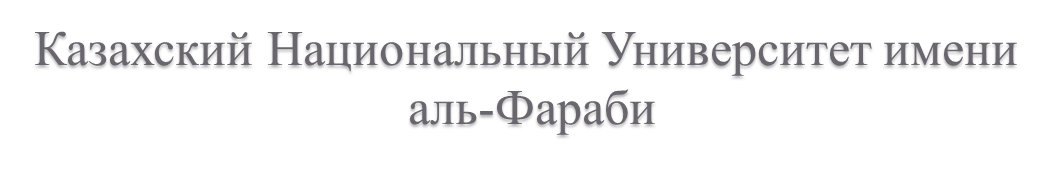 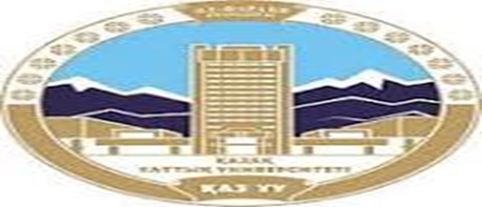 Кафедра: «ФИНАНСЫ И УЧЕТ»Дисциплина: «Корпоративные финансы(продвинутый курс)»Преподаватель: к.э.н., и.о. доцента Алиева Баглан Муратовна
Тема 1. Принципы корпоративных финансов
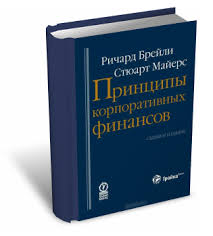 1. Принципы корпоративных финансов.  Брейли Р., Майерс С. 2-е русск. изд. (пер. с 7-го междунар. изд.) - М.: 2008. — 1008 с.
2. Корпоративные финансы. Романовский М.В. Востокрутова А.И., Издательство: Питер, 2014г.
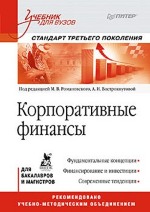 3. Корпоративные финансы: учеб.пособие / Э.Э. Михель, А.Б. Рахимбаев, А.К. Бельгибаев - 2-е изд. - Алматы : Полиграф, 2010.
4. Корпоративные финансы: учебник/К.К. Жуйриков; С.Р. Раимов.- Алматы, 2004.
5. Кадерова Н. Н. Корпоративные финансы: Учеб. пособие. - Алматы: Экономика, 2008.
[Speaker Notes: Брейли Ричард (амер.), Майерс Стюард (англ). Более 1000 страниц и написана 25 лет назад. Весь инструментарий финансов англо-саксонское изобретение. 
Журнал Корпоративные Финансы (Journal of Corporate Finance Research) - журнал о комплексных финансовых исследованиях российских фирм и фирм других развивающихся рынков капитала - https://www.hse.ru/mag/cfjournal/archive.html]
Платформы дистанционного обучения
MOOC (Massive Open Online Course)
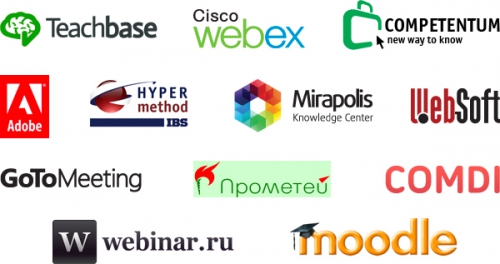 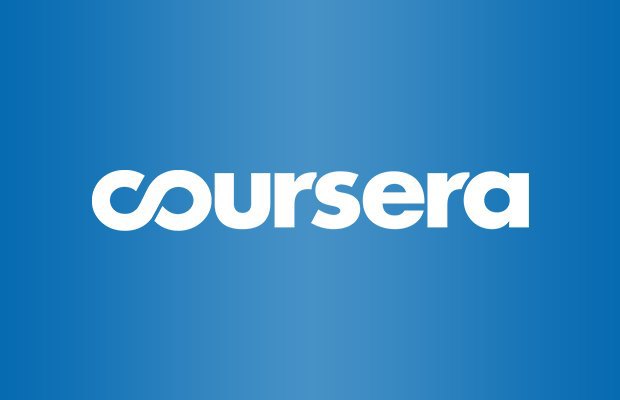 Особенности изучения финансовых дисциплин:
Финансовые дисциплины – это...
Изучение финансовых дисциплин и изучение иностранного языка.
Непрерывное образование и постоянное совершенствование.
На экзамене (притча):
Кто знает какой предмет мы сдаём – оценка «3».
Кто знает какой Фамилию, Имя, Отчество преподавателя – оценка «4».
Кто знает какого цвета учебник – оценка «5».

Голос на задней парте: «Заваливает!»
Боллонский процесс.
Кредитная система обучения.
Методика обучения:
Самостоятельная работа учащихся – 2/3 обучения!
Обучение в ВУЗе – 1/3.

Этапы самостоятельной работы учащихся:
Подготовка к лекции (по вопросам из силлабуса).
Участие в лекции (вопрос-ответ).
Подготовка заданий к практическим занятиям, СРСП, СРС, экзамену, тестам.
Демонстрация знаний на практическом занятии, СРСП, СРС, экзамене, тестах.
Корпоративные финансы
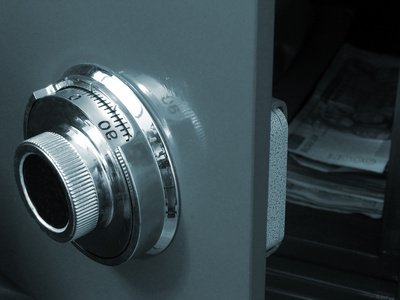 Предметом изучения настоящего курса являются управленческие решения и экономические отношения, возникающие у предприятия в процессе формирования и распределения финансовых ресурсов, необходимых для осуществления хозяйственной деятельности. 


Что Вы знаете о курсе?
Правило Паретто:

80 % : 20 %
70% Долг
30% Капитал
Корпоративные финансы
Правило В.Парето - (80 % : 20 %)

80% ответов на 2 основных вопроса:
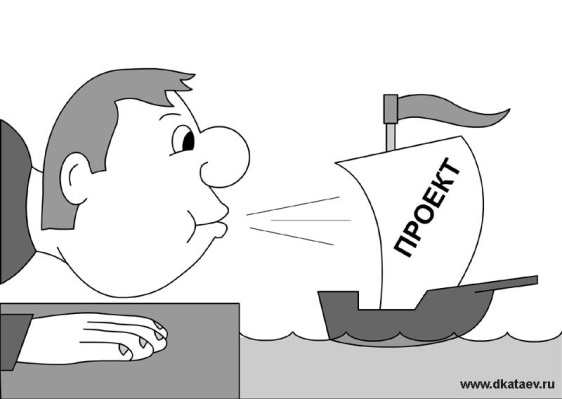 Планирование капитальных вложений:
Стоит ли вкладывать деньги в проект?
Сколько стоит проект?

Структура капитала:
Брать кредит, 
Долю партнерам, 
Собственные средства (если это возможно),
Как разделять инвестиционный бюджет?
[Speaker Notes: Корпоративные финансы – один из основных и обязательных курсов в системе экономического образования  западных  и отечественных университетов и школ бизнеса. Его содержание составляет общие теоретические концепции финансов и практические методы финансового управления акционерной компании с акцентом на вопросы формирования стоимости ценных бумаг на развитых финансовых рынках. 
Цель изучения дисциплины «Корпоративные финансы» состоит в обучении студентов современным фундаментальным основам финансовой деятельности корпорации. 
Для этого решаются следующие задачи:
раскрыть содержание, состав, структуру и движение корпоративных финансов, их функции, принципы организации и определить основные задачи управления ими;
научить студентов решению основных наиболее общих проблем в области финансо­вой стратегии, технологии принятия долгосрочных и краткосрочных финан­совых решений, финансовых инструментов, анализа финансового состояния корпорации, эффективного управления капиталом, поиск источников фи­нансирования и т.д.
КФ – это про то как выбирать хорошие инвестиционные проекты (с хорошей стоимостью).]
Балансовая модель компании
Решение о структуре капитала
Текущие обязательства
Текущие активы
Источники привлечения инвестиций?
Долгосрочный
долг
Долгосрочные активы
1 Материальные
2 Нематериальные
Какие долгосрочные инвестиции должна делать фирма?
Акционерный
Капитал
Решение о капвложениях
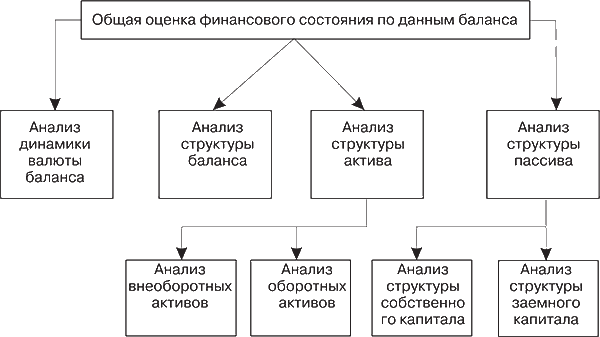 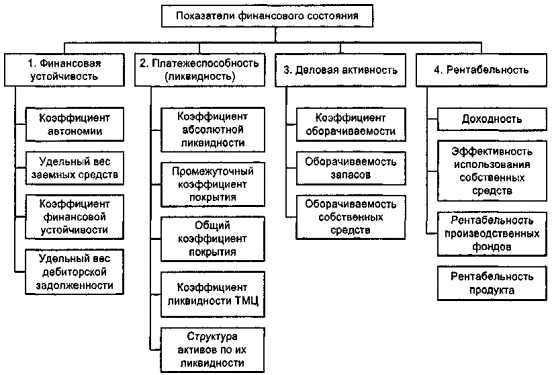 Порядок формирования финансовых результатов предприятия (ОПиУ)
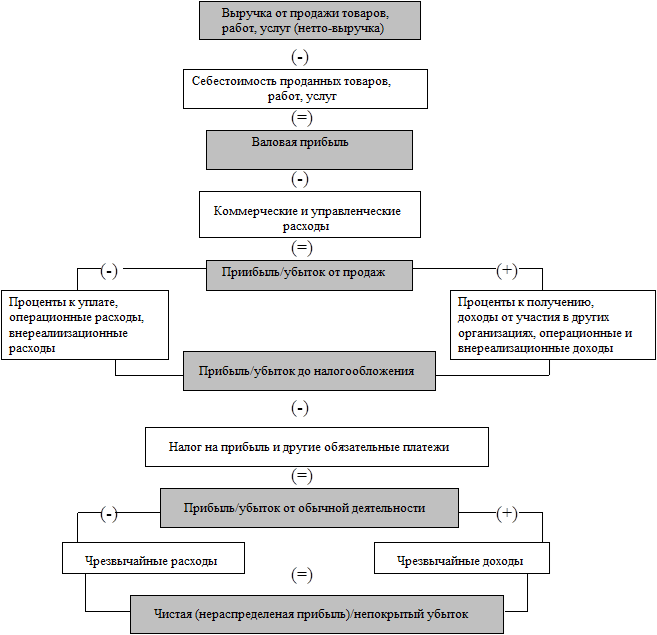 Денежные потоки (ОДДС)
«притоки»
«оттоки»
Продажи товаров 
и услуг
Проценты по 
кредитам
ОСНОВНАЯ
ДЕЯТЕЛЬНОСТЬ 
(текущей/операционной)
Поступления рентных 
платежей за предостав-
ление прав, вознаграж-
дений, комиссионных и 
прочих видов выручки
Налоги
Выплата из прибыли
ИНВЕСТИЦИОННАЯ
ДЕЯТЕЛЬНОСТЬ
Приобретение
долгосрочных активов
Продажа 
долгосрочных 
активов
Капитальное 
строительство
Продажа акций
Выплата кредитов
ФИНАНСОВАЯ 
ДЕЯТЕЛЬНОСТЬ
Получение 
кредитов, займов
Дивиденды
[Speaker Notes: Различают денежные потоки:
от основной деятельности (операционной): движение денежных средств в процессе производства и реализации основной продукции
от инвестиционной деятельности: доходы и расходы от инвестирования средств и реализация внеоборотных средств
от финансовой деятельности: получение и выплата кредитов, выпуск акций и т.д.]
Структура капитала
25% Debt
70% Долг
30% Акции
75% Equity
Стоимость фирмы представляют в виде пирога.
Задача финансового менеджера – увеличить размер пирога.
Принятие решения о структуре капитала – как лучше нарезать пирог.
50% Debt
50% Equity
Специфические вопросы в корпоративных финансах
Финансовая несостоятельность корпорации и финансовое оздоровление корпораций
Издержки банкротства
Прямые:
Судебные издержки,
Услуги консультантов,
Потерянное время.
Непрямые:
Потеря клиентов, поставщиков, сотрудников,
Ускоренная распродажа активов.
Высокая долговая нагрузка увеличивает риск дефолта
If you can't explain it simply, you don't understand it well enough. 

Если вы не можете объяснить это просто, вы не понимаете, это достаточно хорошо 
(Альберт Эйнштейн). 

Краткие тезисы по темам дисциплин (коротко и понятно).
[Speaker Notes: В западной литературе «корпоративные финансы» считаются синонимом «финансового менеджмента». 
И то, и другое обычно определяется как:
1. совокупность инвестиционных решений компании,
2. и решений по выбору источников финансирования этих инвестиционных решений.
В корпоративных финансах основной акцент делается на научное обоснование соответствующих концепций и формул, в то время как финансовый менеджмент обычно ориентирован на практическое применение финансовой теории (более прикладное преломление корпоративных финансов). 
Сущность финансов корпораций проявляется в их функциях: 1,2,3.]
Силлабус 
на каждом занятии в группах!
18